TIẾNG VIỆT 1
Tập 2
Tuần 22
Bài 112: ưu – ươu
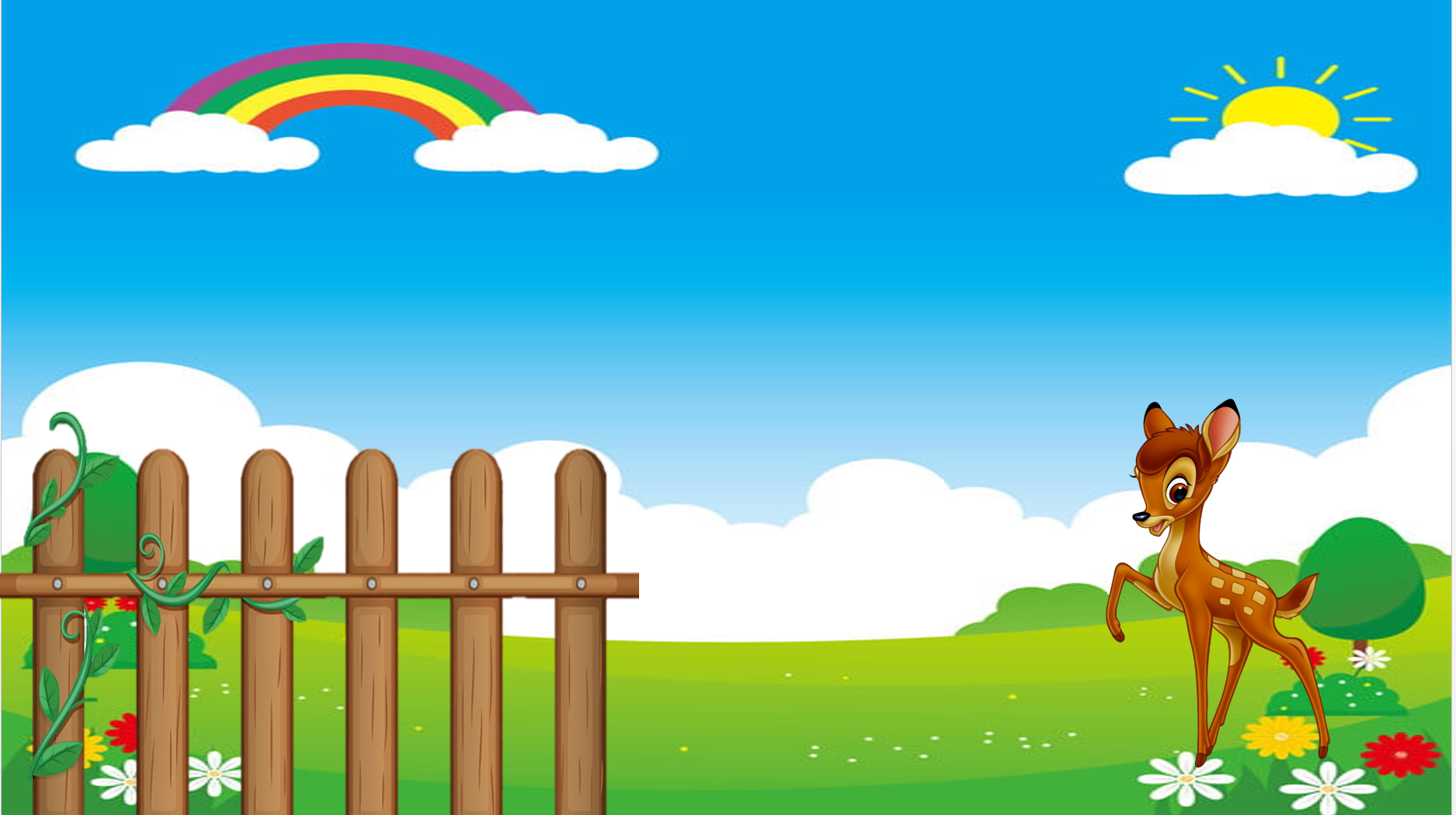 Trò chơi
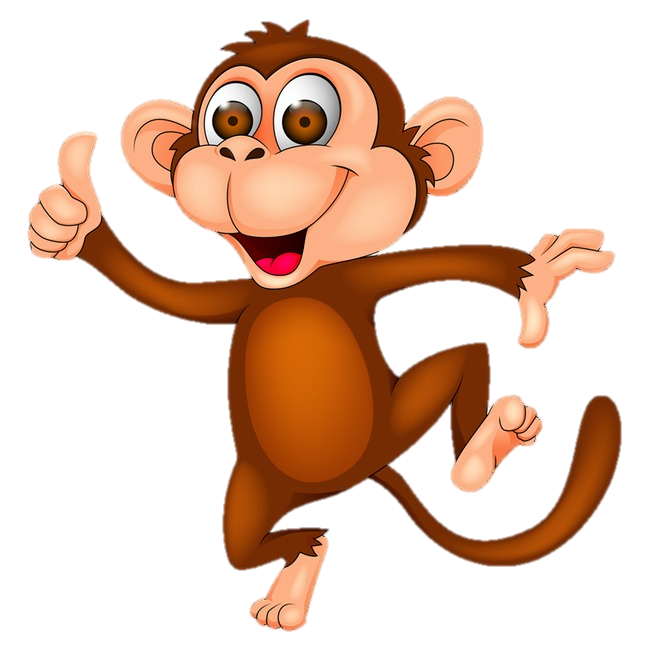 Xây nhà cho thỏ
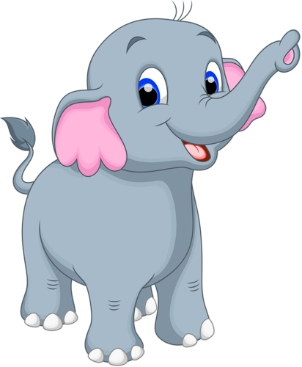 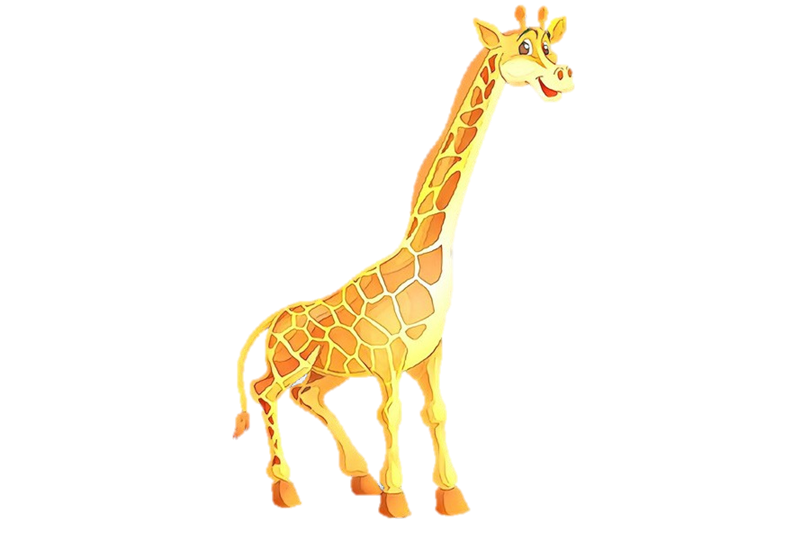 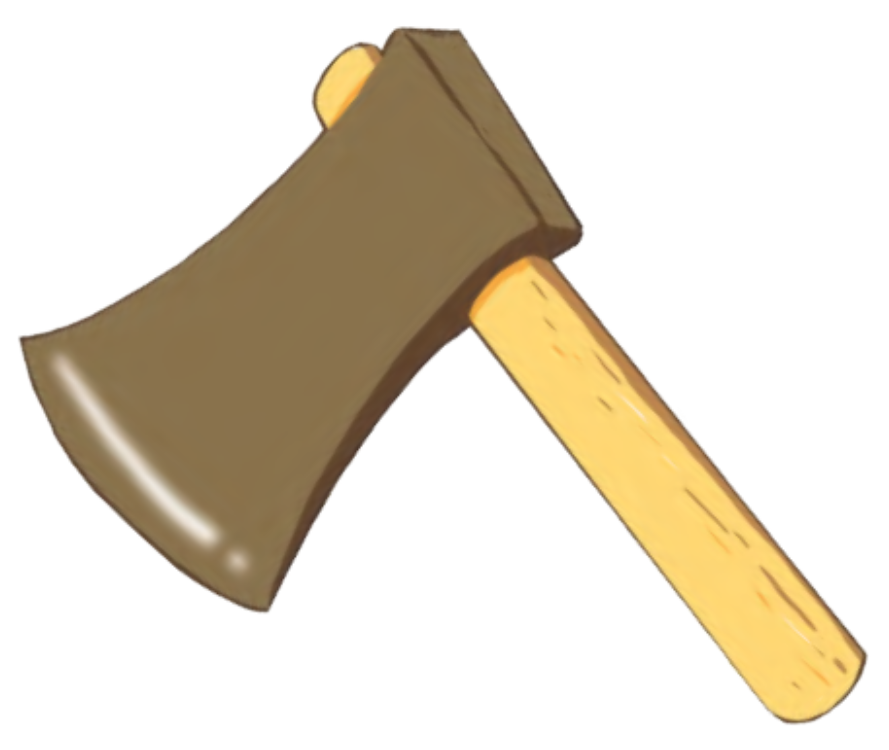 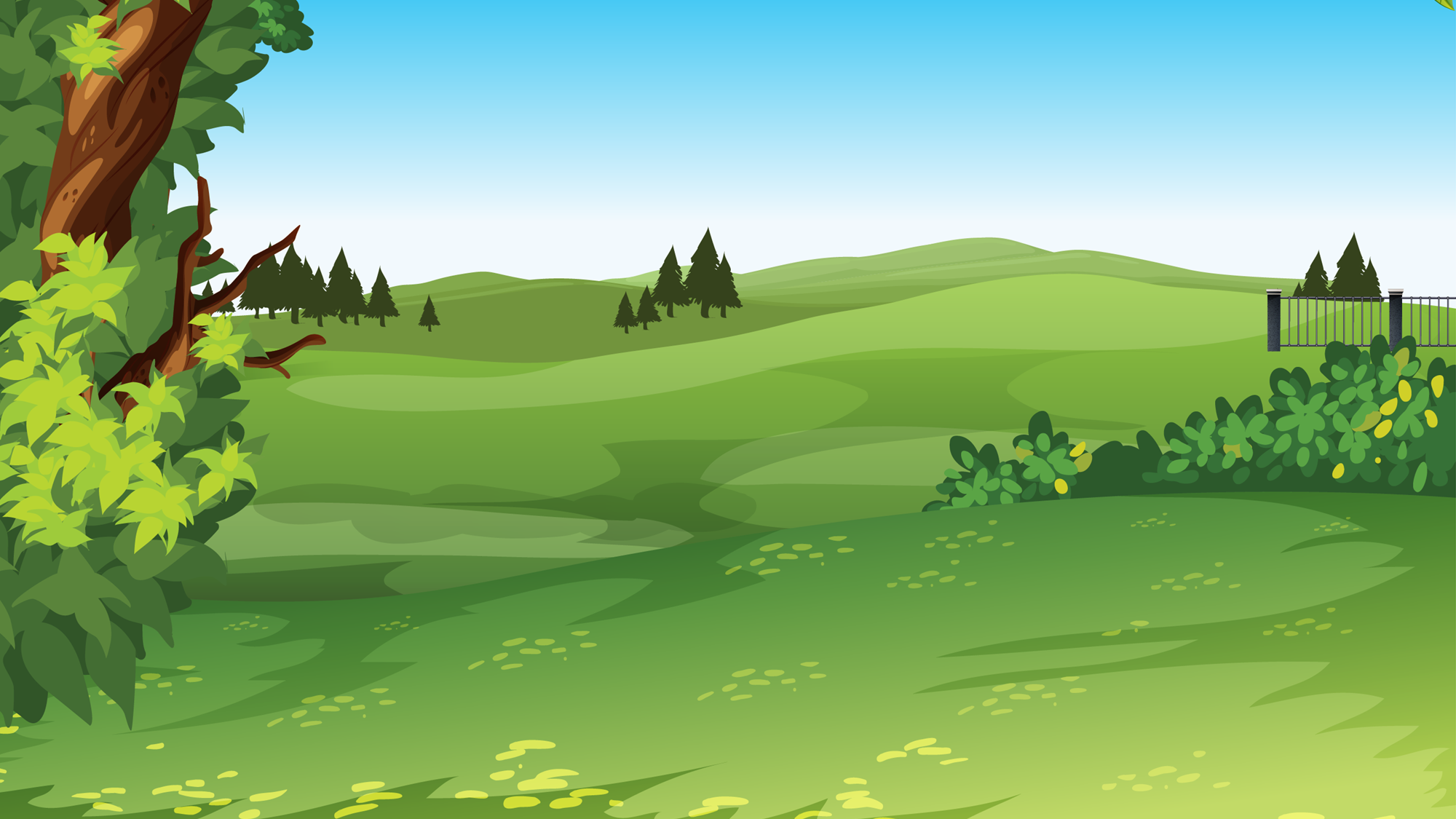 Tranh vẽ gì?
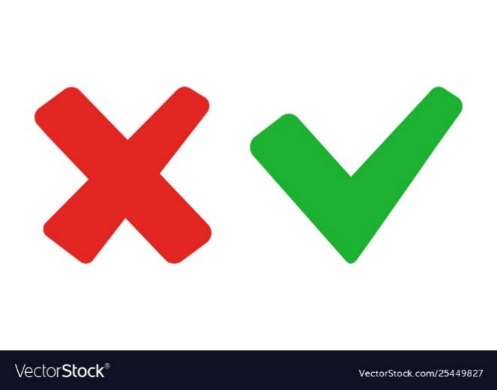 A. cái riều
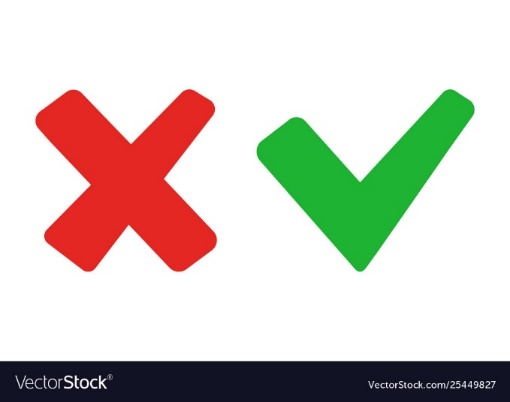 B. cái rìu
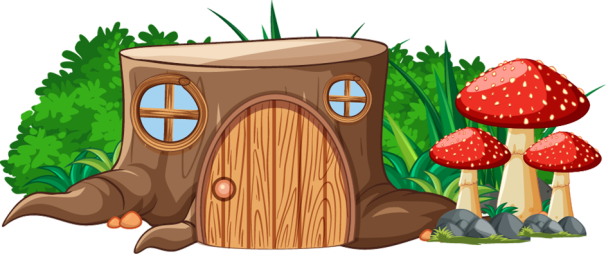 [Speaker Notes: Rê chuột vào khung chứa câu trả lời, khi nào trỏ choột thành hình bàn tay thì bấm. Nhấn vào ngôi nhà bằng gốc cây để quay về.]
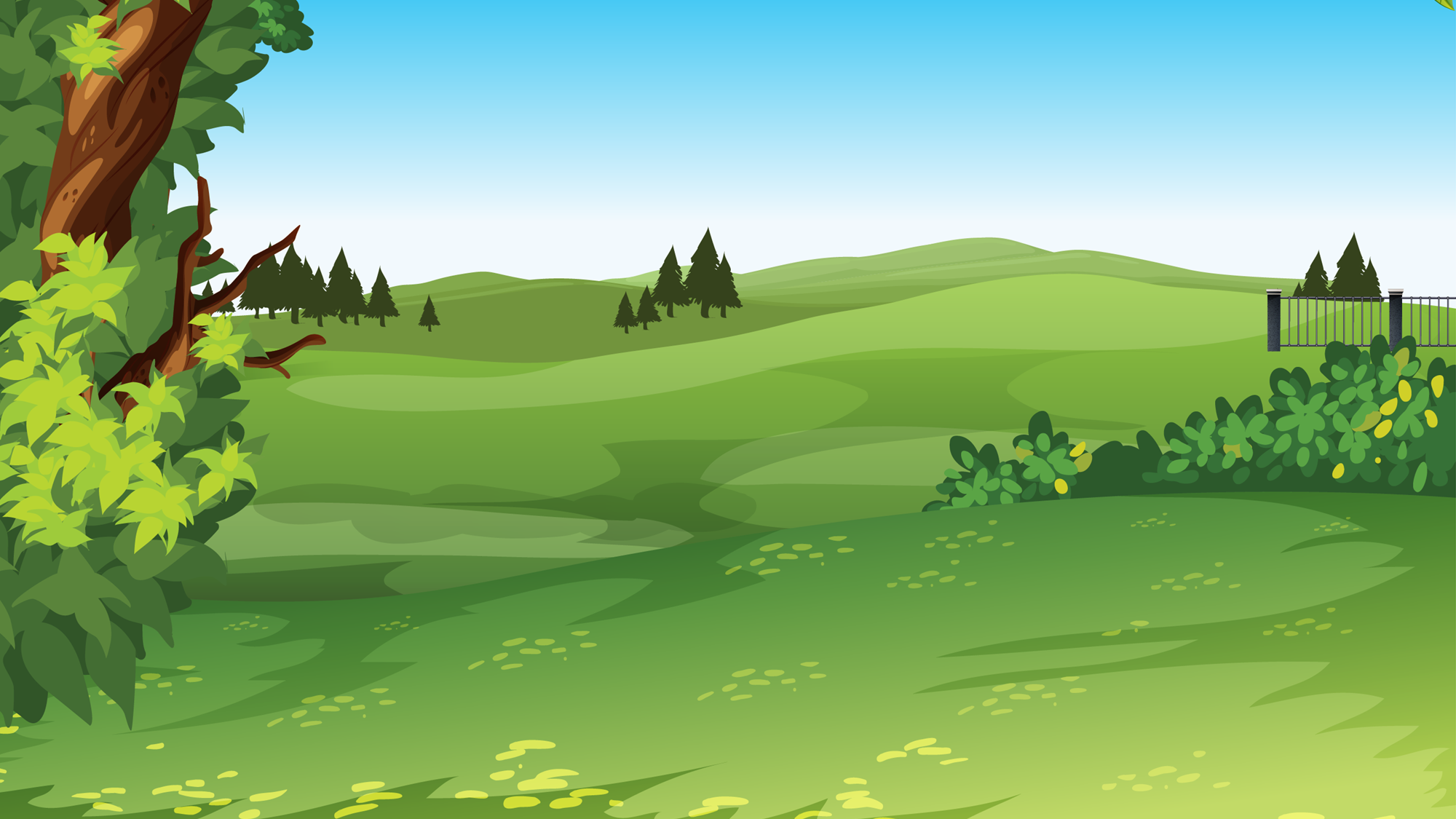 Điền vần thích hợp vào chỗ chấm:
đáng ….
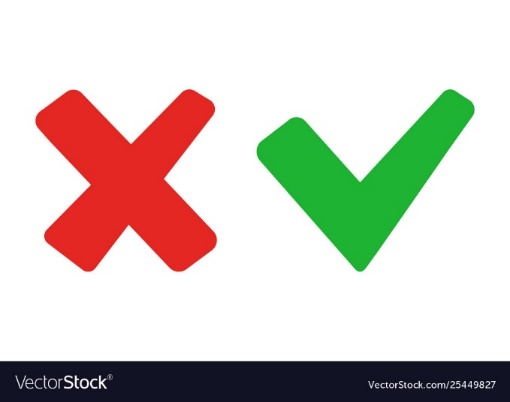 A. yêu
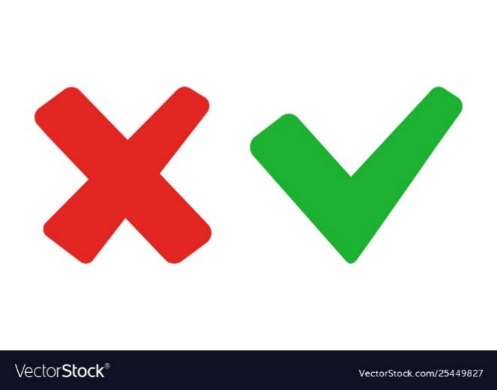 B. iêu
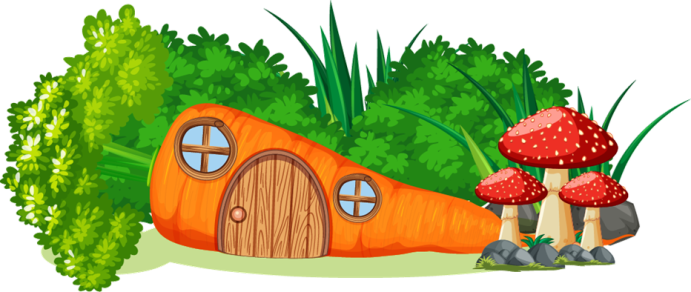 [Speaker Notes: Rê chuột vào khung chứa câu trả lời, khi nào trỏ choột thành hình bàn tay thì bấm. Nhấn vào ngôi nhà bằng gốc cây để quay về]
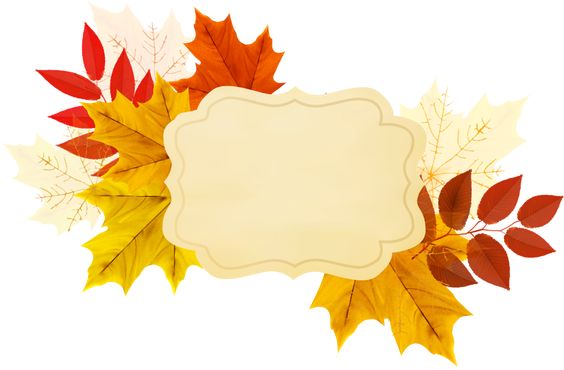 ưu
ươu
Bài 112:
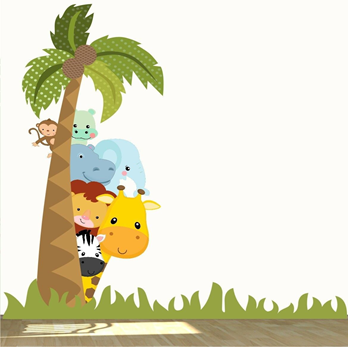 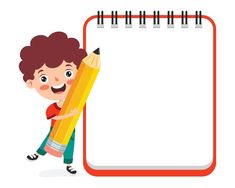 ưu
ươu
hươu sao
con cừu
Sút bóng vào hai khung thành cho trúng
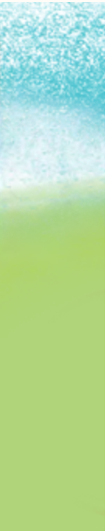 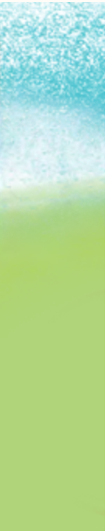 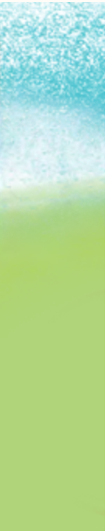 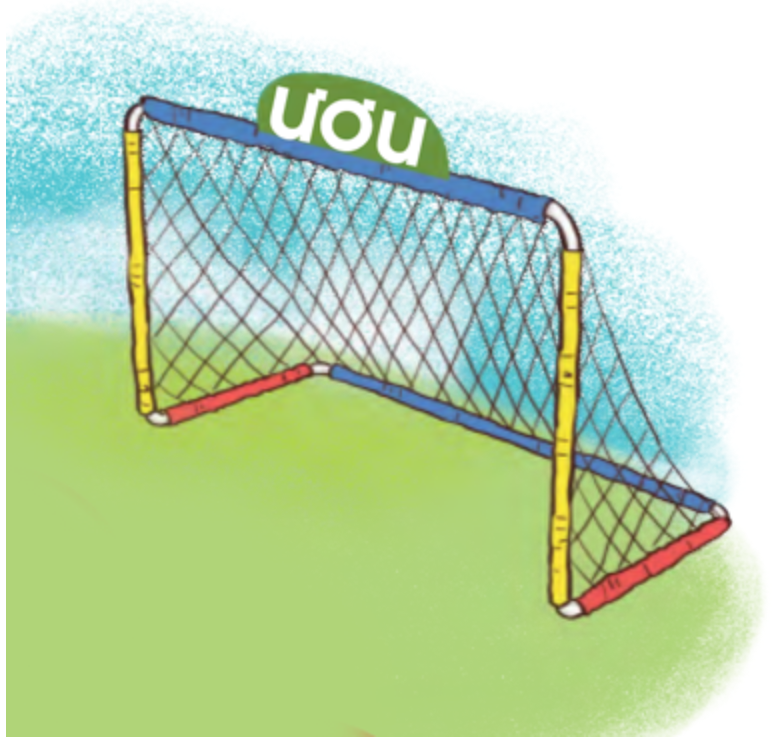 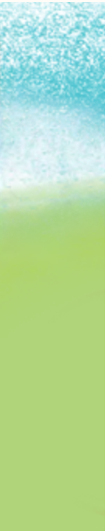 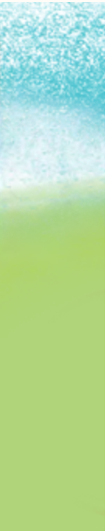 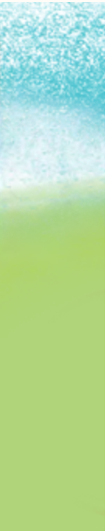 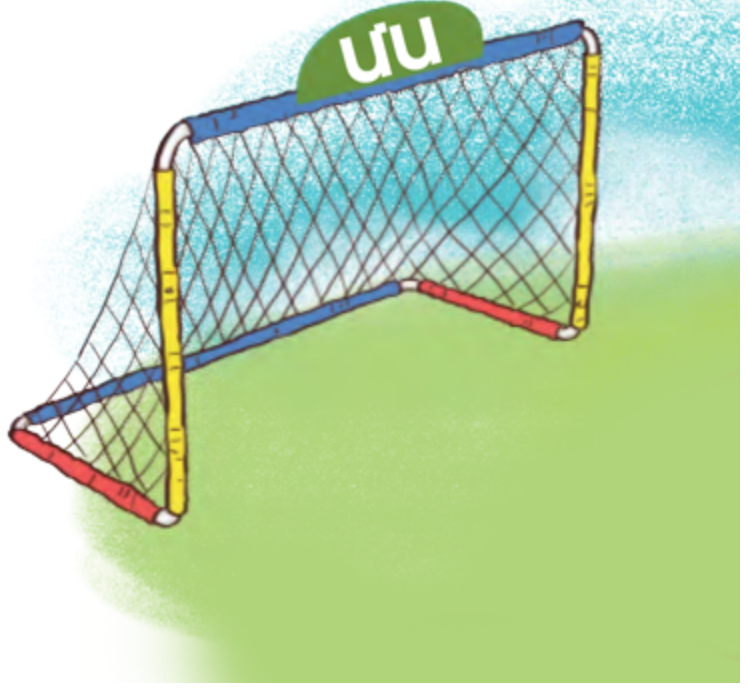 ngải cứu
ốc bươu
bưu điện
quả lựu
chim khướu
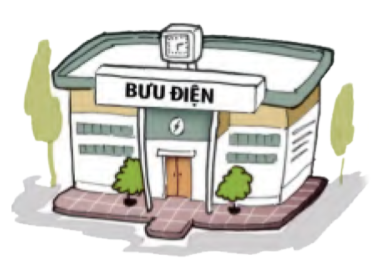 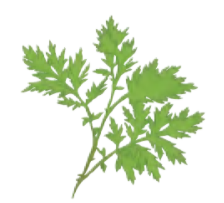 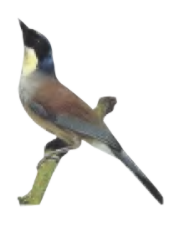 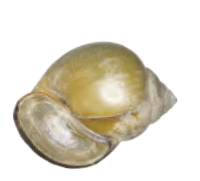 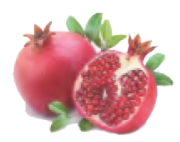 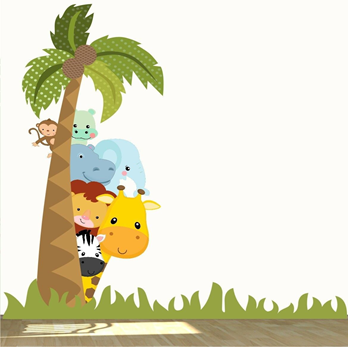 Chúng mình tập viết nhé!
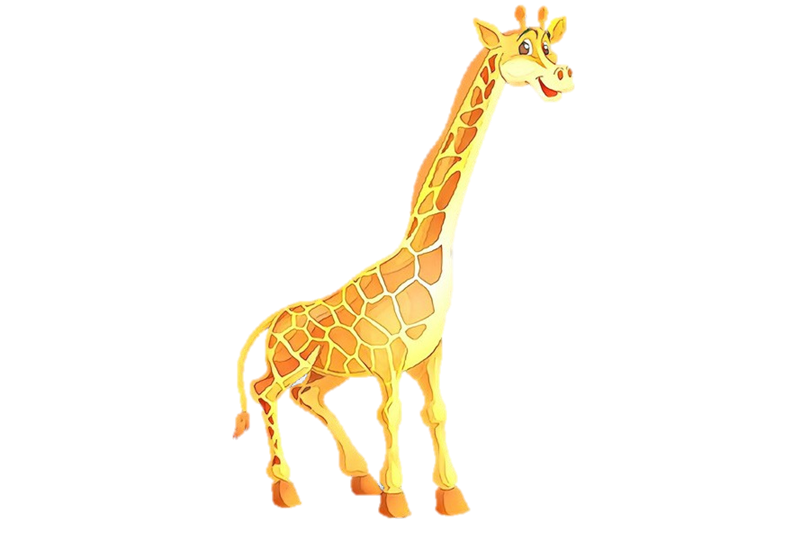 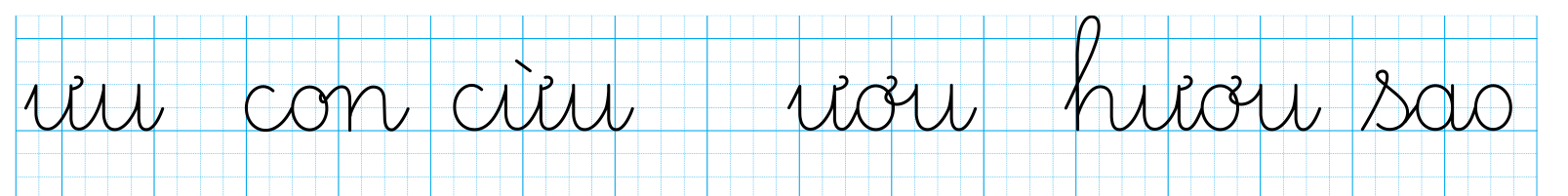 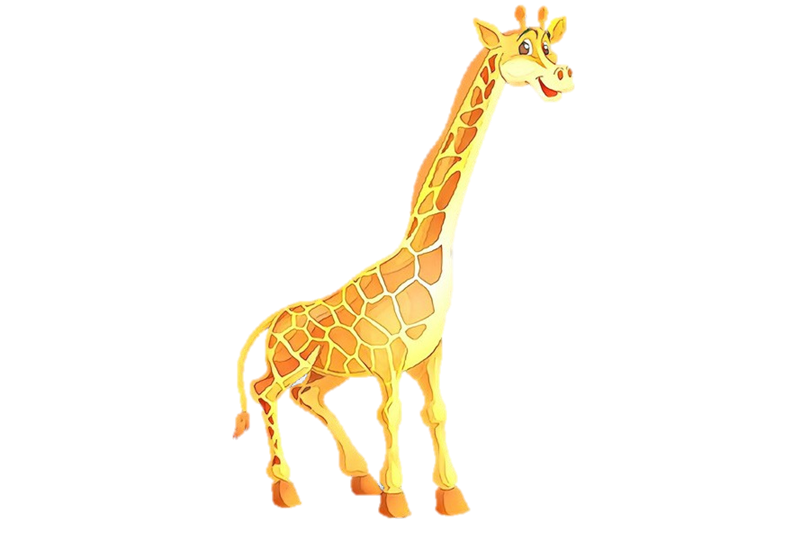 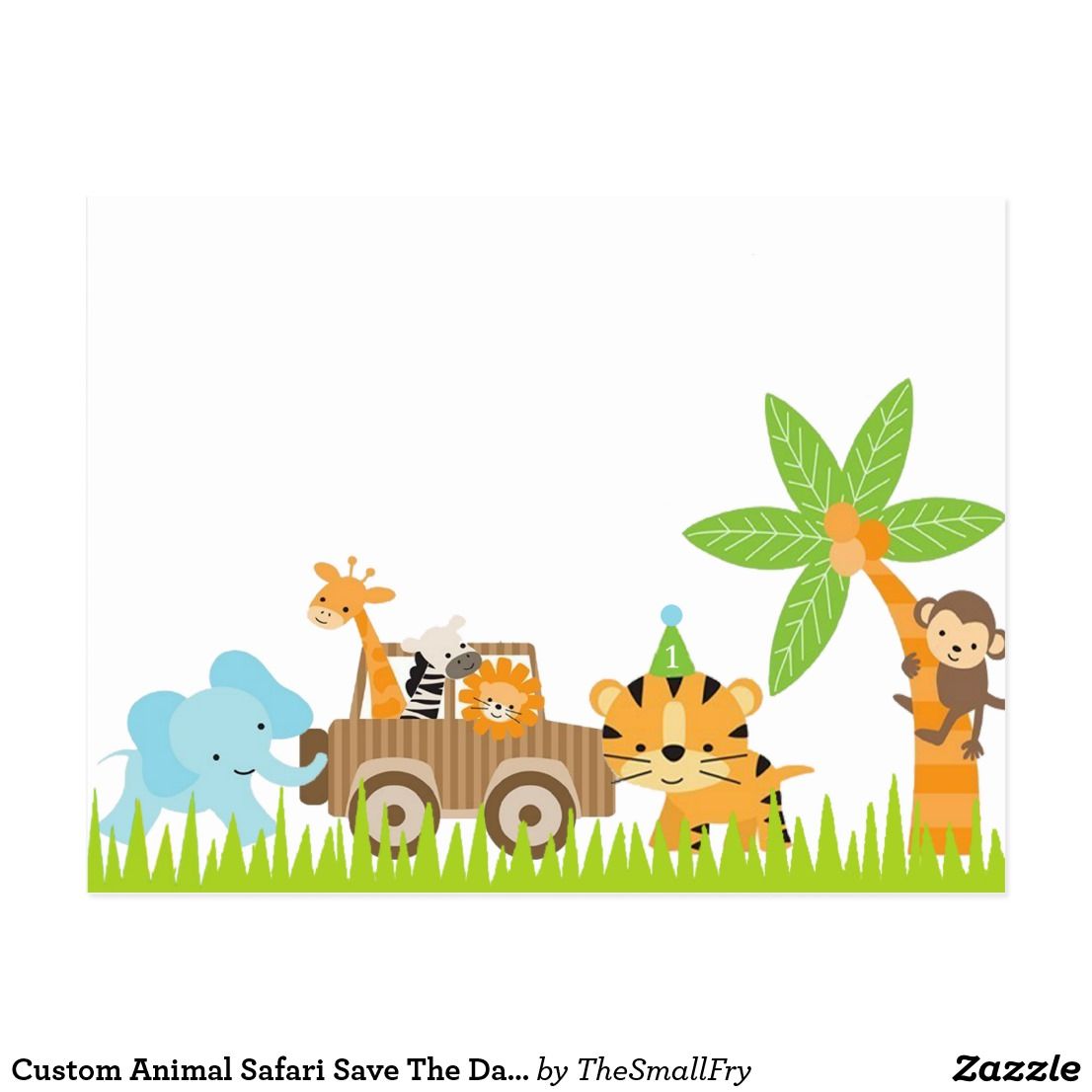 Cùng nhau thư giãn nào các bạn ơi!
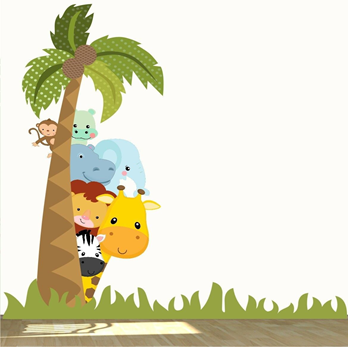 Chúng mình tập đọc nhé!
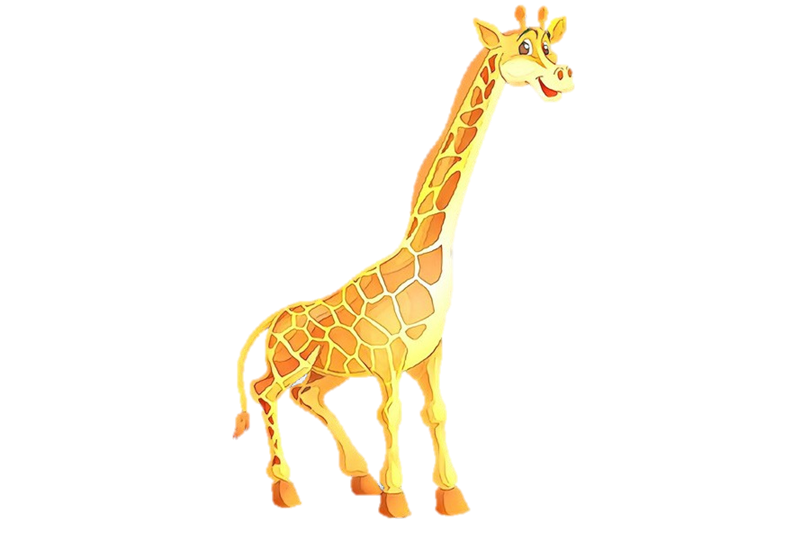 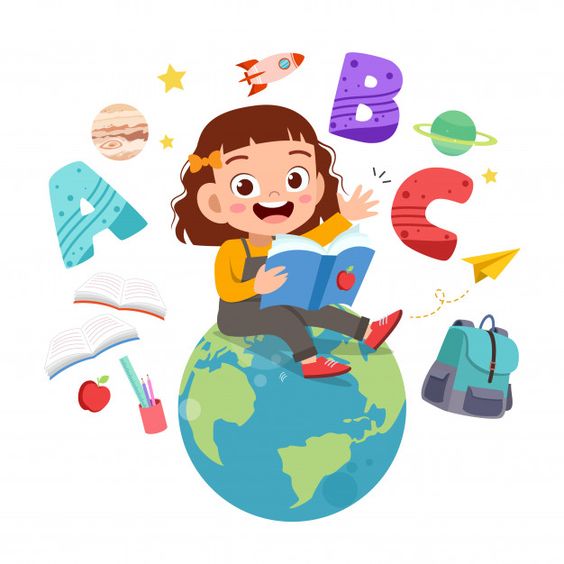 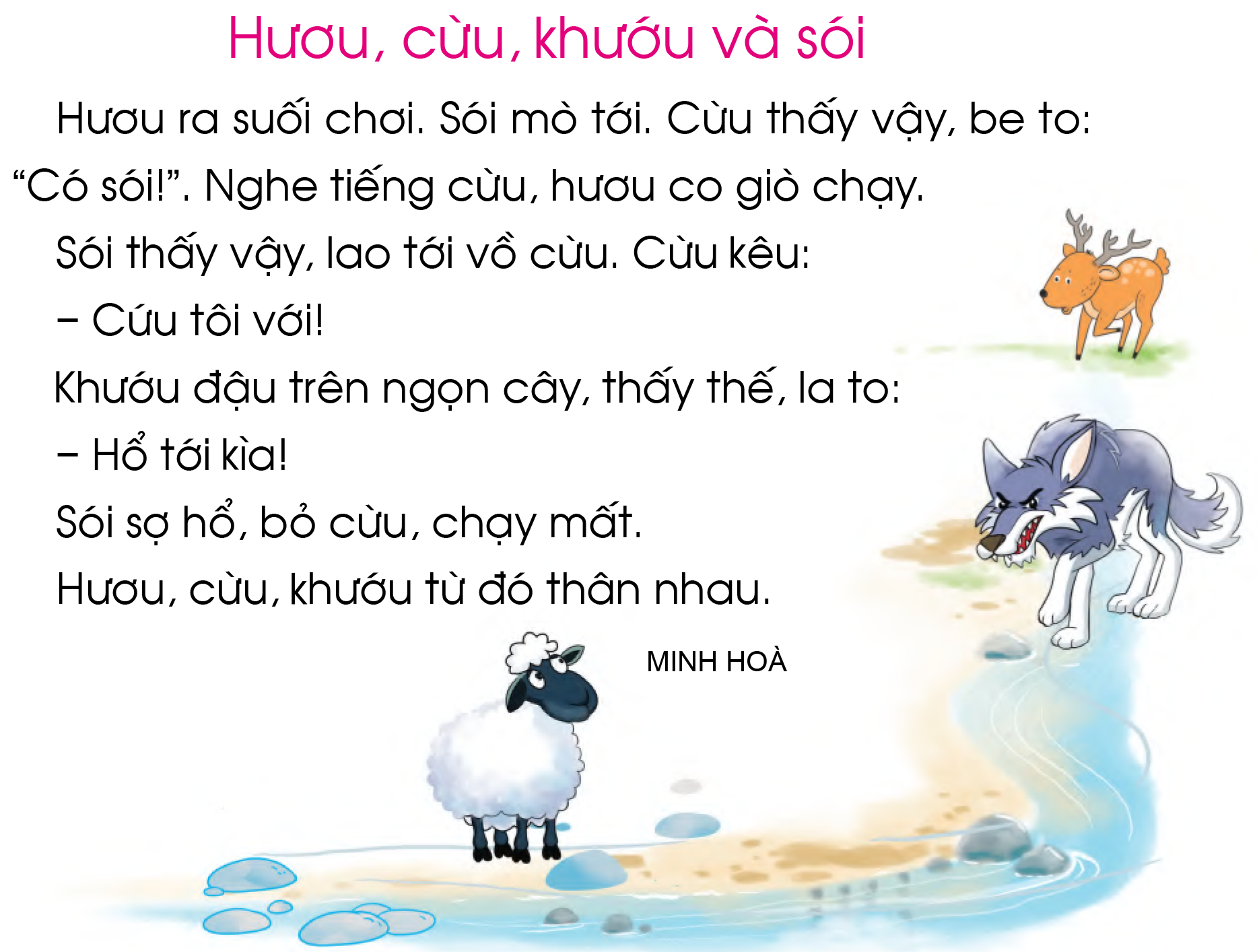 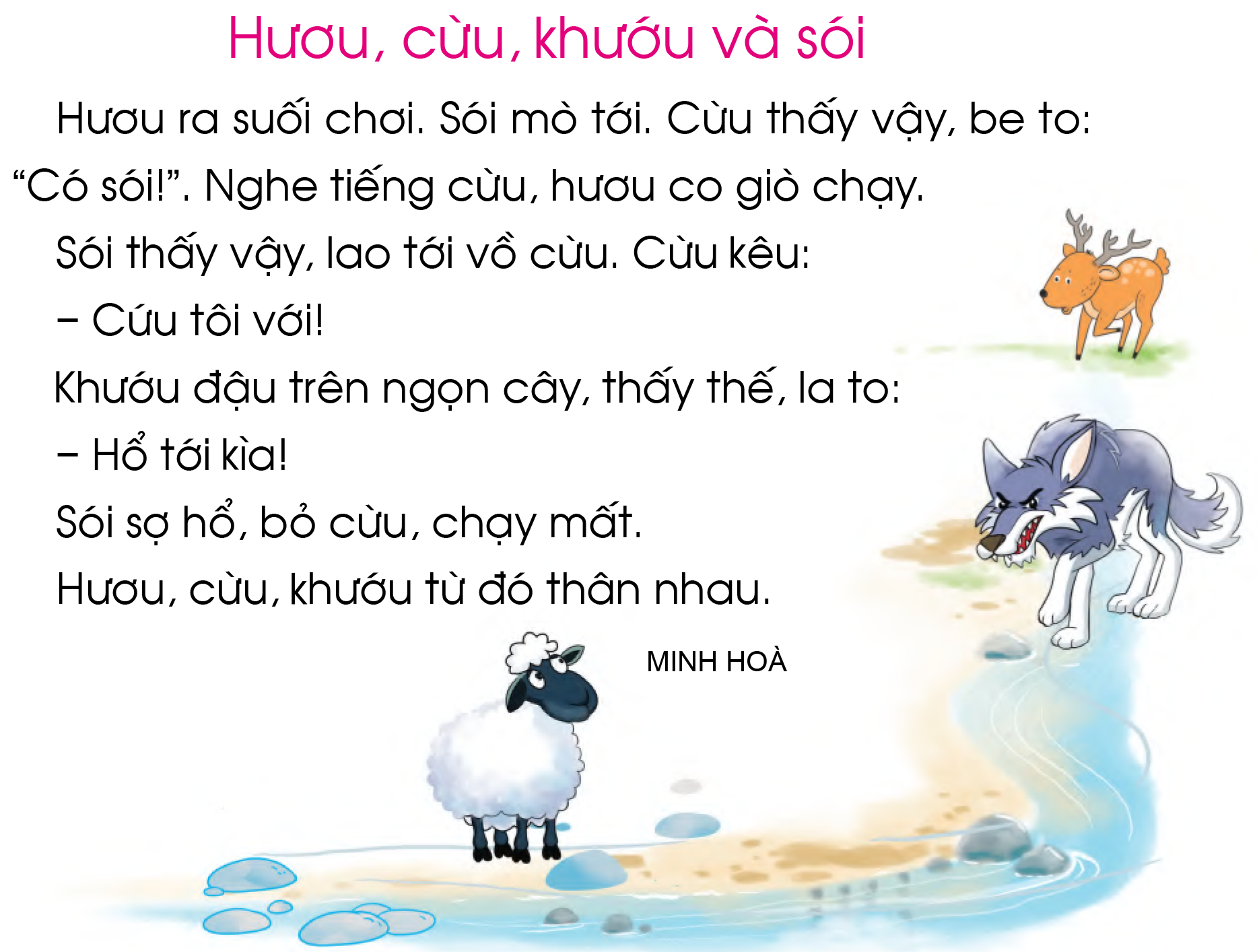 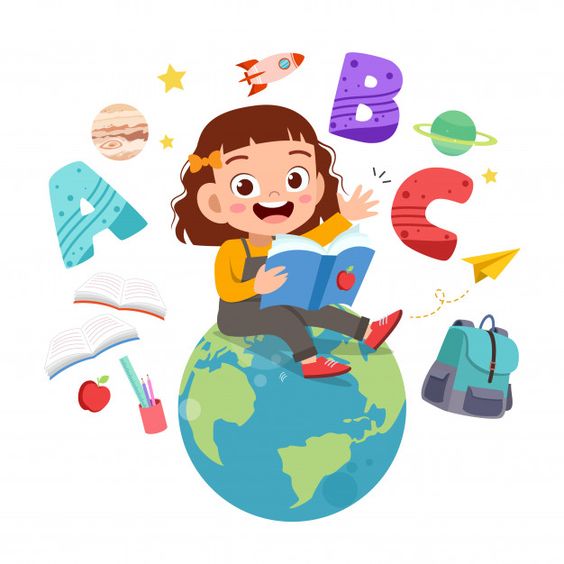 3
2
1
5
4
7
10
11
12
6
8
9
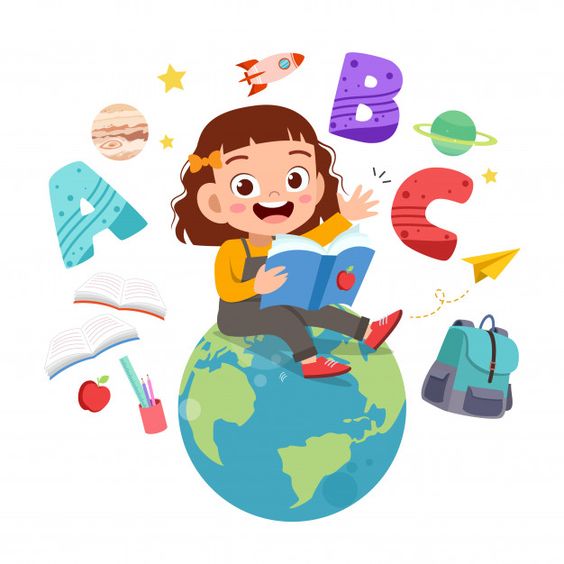 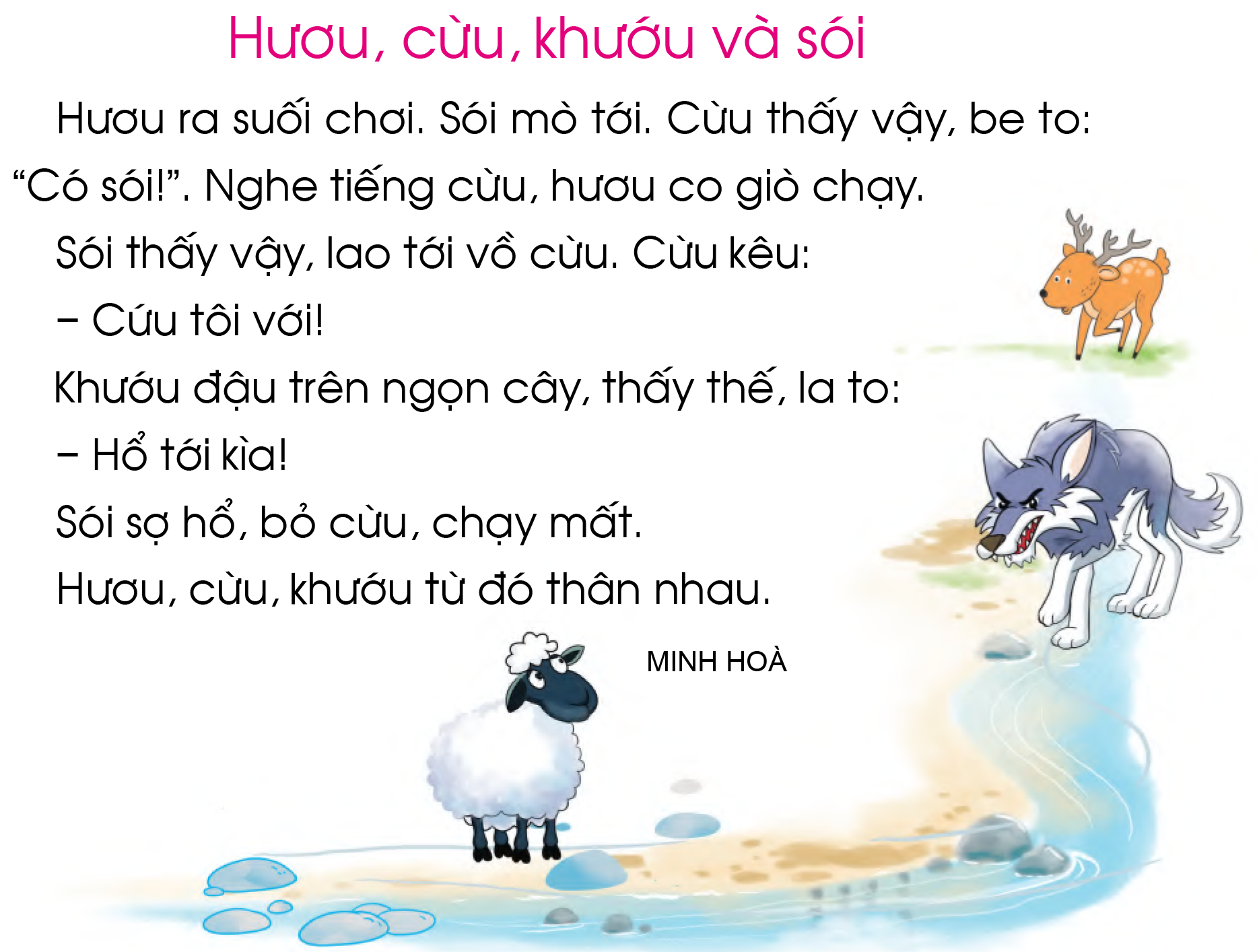 Ghép đúng
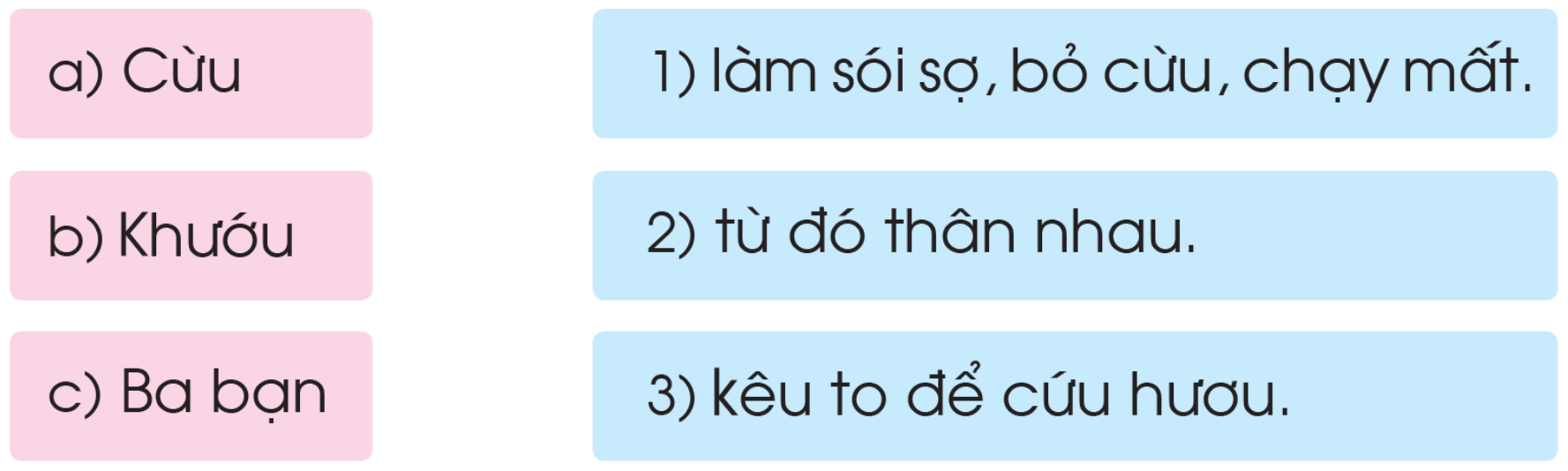 Em thích nhân vật nào? Vì sao?